La CUA et ses impacts sur le français écrit en langue seconde
Résultats de recherche
L. Galipeau, E. Konstantinopoulos, C. Soleil
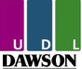 FLS

CUA

Lignes directrices
Problématique et cadre conceptuel
ACFAS- 29 mai 2019-UDL@Dawson
Problématique
FLS : 1er niveau
Compétences et concepts déjà rencontrés non acquis

Engagement faible et démotivation

Écrit
ACFAS- 29 mai 2019-UDL@Dawson
Barrières communes pour apprendre
Anxiété 
Effort cognitif élevé/fatigue
Traitement de l’information
Difficultés organisationnelles
Difficultés en lecture
Communication orale
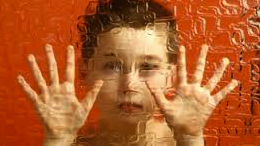 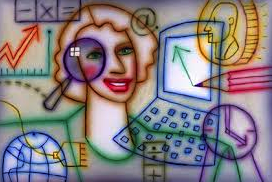 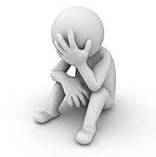 ACFAS- 29 mai 2019-UDL@Dawson
Cadre conceptuel
Conception universelle de l’apprentissage
Modèle social du handicap (Fougeyrollas, 1988)

Pédagogie centrée sur l’apprenant

Inclusion

2014 peu d’études sur les impacts de la CUA
ACFAS- 29 mai 2019-UDL@Dawson
Les lignes directrices de la CUA
Action & 
Expression
Représentation
Engagement
Accessibilité 
Accéder au savoir

Information signifiante 
Construire le savoir

Autonomie
Intégrer le savoir
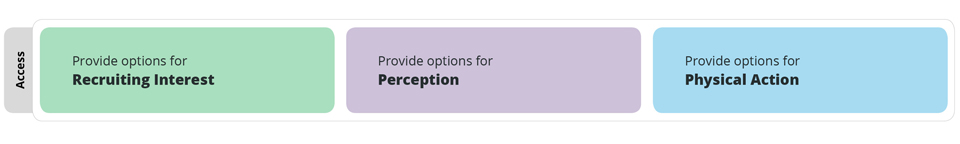 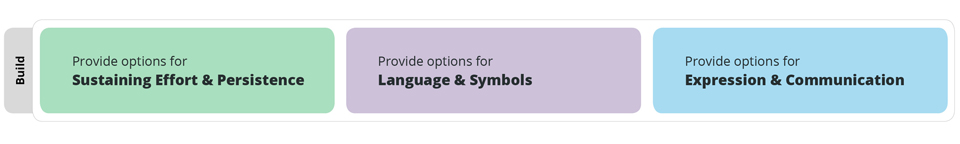 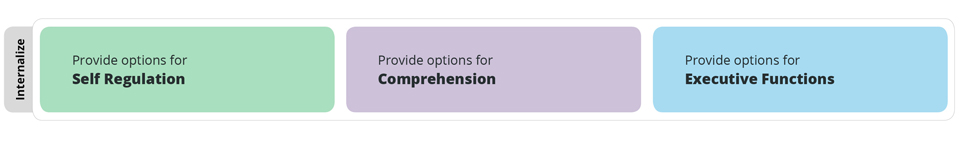 ACFAS- 29 mai 2019-UDL@Dawson
Objectif 

Hypothèses
Objectif
ACFAS- 29 mai 2019-UDL@Dawson
Objectif
Mesurer l’impact des applications de la CUA en salle de classe sur l’écrit des étudiants avec ou sans handicap en FLS

Appliquer les principes de la CUA et mesurer son impact sur le français écrit
Mesurer l’efficacité des stratégies enseignées
Identifier les bénéfices des stratégies enseignées et des outils proposés
ACFAS- 29 mai 2019-UDL@Dawson
Applications de la CUA
Stratégies 
Enseignement explicite
Antidote
Modélisation de la correction
Compositions progressives
Lecture à voix haute (consignes et textes)
Temps alloué
PowerPoint à l’avance
Exposé oral : options
Outils
Outils électroniques
Antidote
Guide d’autocorrection
Accès aux ordinateurs pour tous
Lecture extensive et Journal de bord
Cartes mentales et Prezi
Corrections audio
ACFAS- 29 mai 2019-UDL@Dawson
ACFAS- 29 mai 2019-UDL@Dawson
Étayage et compositions progressives
Les compositions progressives
Deux séries de trois compositions
Série 1 C1-C3 (présent)
Série 2 C4-C6 (passé)

Étayage (Diaz, Neal, Vachio, 1991)
« processus de coconstruction dynamique »
Rétroaction/Autocorrection
ACFAS- 29 mai 2019-UDL@Dawson
Compositions progressives
C1
C2			5%
C3			10%
250 mots
« Une jeune fille voit… »
20 verbes au présent
10 adjectifs
10 adverbes
250 mots
« Un jeune homme voit… »
20 verbes au présent
250 mots
« Deux jeunes hommes voient… »
20 verbes au présent
10 adjectifs
ACFAS- 29 mai 2019-UDL@Dawson
Définition de l’amélioration de l’écrit
Augmentation du nombre de GN, verbes, adjectifs et adverbes réussis.

Tendance à la baisse des erreurs dans les 5 règles de syntaxe enseignées.
ACFAS- 29 mai 2019-UDL@Dawson
Hypothèses principales
Rejoindre la variabilité de tous les étudiants
Engager tous les étudiants
Permettre à tous les étudiants d’améliorer leurs compétences en français écrit
ACFAS- 29 mai 2019-UDL@Dawson
échantillonnage

Instruments de mesure

Méthodes d’analyse
Méthodologie
ACFAS- 29 mai 2019-UDL@Dawson
Échantillonnage
Pilote (H15)
Trois sessions (A15, H16, A16)
Nos étudiants 
10 groupes = 259 étudiants
Participants totaux n= 95

Taux de participation = 37 %
ACFAS- 29 mai 2019-UDL@Dawson
Instruments de mesure
Questionnaire 1 : sociodémographique
n=57
14 % avec un diagnostic
Questionnaire 2 : évaluation des outils et des stratégies (quantitatif et qualitatif)
n=40
sur une échelle de Likert à 5 degrés
ACFAS- 29 mai 2019-UDL@Dawson
Instruments de mesure
Compositions progressives
Validité écologique
n= 95
4 compositions sur une session/participant
Guide codage
Analyse factorielle confirmatoire (pilote)
Taux de fiabilité de 97 %
ACFAS- 29 mai 2019-UDL@Dawson
Méthodes d’analyse
Analyse de variance — ANOVA
Corrections Greenhouse-Geisser
Tests post-hoc avec l’ajustement Bonferroni
p < 0,05
Analyse de régression multiple hiérarchique
p < 0,05
ACFAS- 29 mai 2019-UDL@Dawson
Analyses ANOVA sur les compositions progressives 


Analyses de régression multiple hiérarchique sur les croisements
Résultats et discussion
ACFAS- 29 mai 2019-UDL@Dawson
Résultats des analyses ANOVA
Verbes
GN
Adjectifs
4 règles + négation
Adverbes
Étudiants avec ou sans diagnostic
ACFAS- 29 mai 2019-UDL@Dawson
Résultats des analyses de régression multiple hiérarchique
Croisements
ACFAS- 29 mai 2019-UDL@Dawson
Variable latente
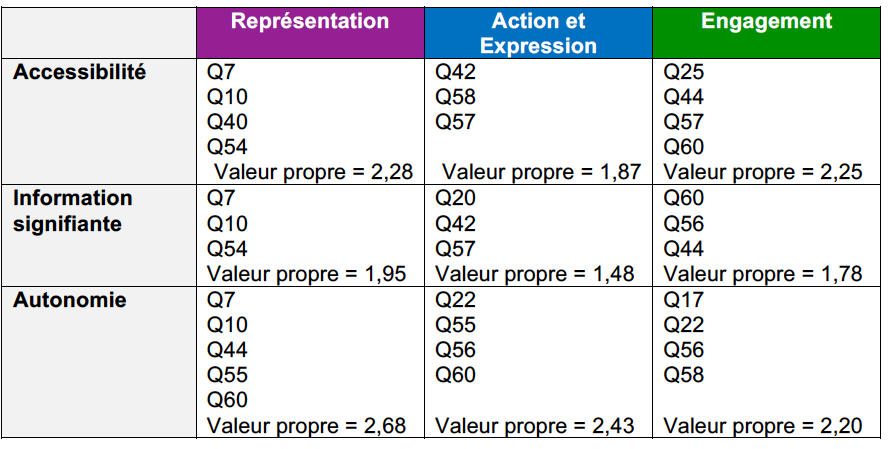 ACFAS- 29 mai 2019-UDL@Dawson
Résultats des analyses de régression multiple
ACFAS- 29 mai 2019-UDL@Dawson
Les croisements nous ont permis de confirmer
✓ L‘application des outils et stratégies CUA

✓ Lien entre l’amélioration de l’écriture, les principes de la CUA et l’appréciation des outils et stratégies de la CUA
ACFAS- 29 mai 2019-UDL@Dawson
Discussion
Défis rencontrés en classe : 
l’engagement, 
l’autonomie et 
la maitrise du savoir de l’étudiant  

Les résultats sont prédicteurs des impacts bénéfiques des outils et stratégies CUA sur l’amélioration des étudiants. 

Effet positif pour tous sur l’engagement et l’autonomie à travers l’apprentissage et l’amélioration du français écrit.
ACFAS- 29 mai 2019-UDL@Dawson
Discussion sur les résultats ANOVA
Complexité de la tâche d’écriture
Accord Sujet + prédicat
Accords dans les GN

Processus d’apprentissage
Place de l’adjectif  
Règle C
Adjectifs réussis
ACFAS- 29 mai 2019-UDL@Dawson
Limites

conclusion
Limites et conclusion
ACFAS- 29 mai 2019-UDL@Dawson
Limites
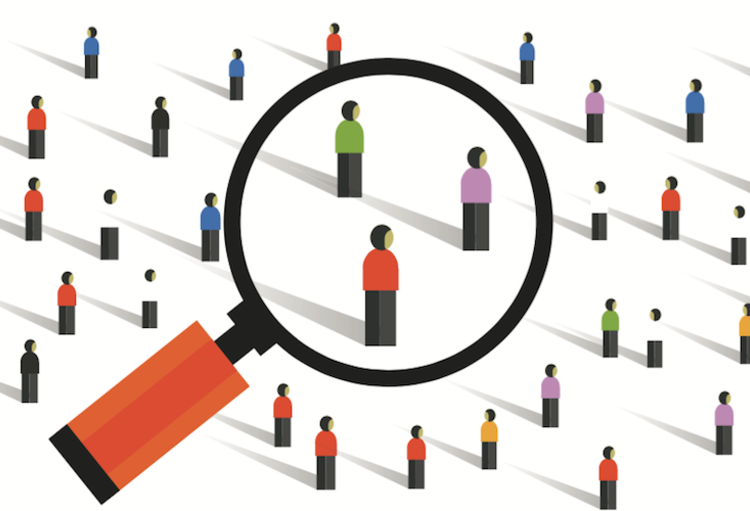 Échantillon

Groupe contrôle

Longueur de Q2
Crédit photo : lespécialiste.be, site consulté mai 2018
ACFAS- 29 mai 2019-UDL@Dawson
Conclusion
La CUA : un modèle valide

Pédagogie inclusive, centrée sur l’étudiant

Satisfaction pour les étudiants et pour les enseignants
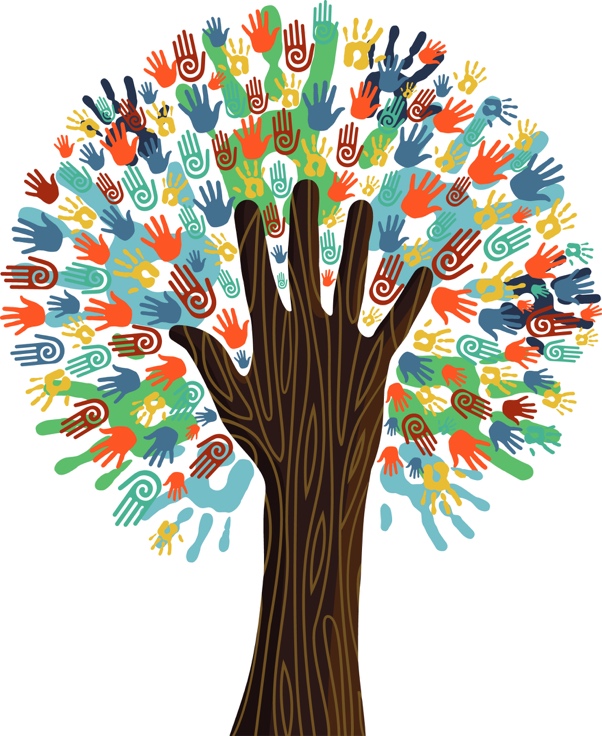 ACFAS- 29 mai 2019-UDL@Dawson
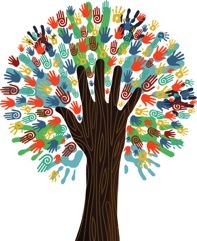 « The ultimate goal of our efforts as educators is to engage, challenge, and support each learner to become the best s/he can be. »
Meyer, Rose, Gordon, 2015
Questions et commentaires ?
udlatdawson@dawsoncollege.qc.ca
ACFAS- 29 mai 2019-UDL@Dawson
Suggestions de lectures
Cast.org http://www.cast.org/
UDL on Campus  udloncampus.cast.org/ 
UDL-IRN https://udl-irn.org/
Conseil supérieur de l’éducation, (2017). Pour une école riche de tous ses élèves. S’adapter à la diversité des élèves, de la maternelle à la 5e année du secondaire, avis au ministre de l’éducation, du loisir et du sport, Québec : le Conseil.  http://www.cse.gouv.qc.ca/fichiers/documents/publications/Avis/50-0500.pdf
Fougeyrollas, P. (2007). Modèles individuel, social et systémique du handicap. Une dynamique de changement social, Développement humain, handicap et changement social, Québec : (16), 2, p.7-21
Galipeau, L., Konstantinopoulos, E. et Soleil, C. (2018) Impact des applications en salle de classe de la Conception universelle de l’apprentissage sur le français écrit en français langue seconde,  rapport de recherche PAREA.  Impact des applications de la CUA en FLS-PAREA-2018
Johnston, S. (2014). Addressing learner variability in the blended learning classroom: The Promise of Universal Design for Learning, Fredericton: Universal Design in Post-secondary Teaching: Reality or Utopia? Symposium for Educators University of New Brunswick.
ACFAS- 29 mai 2019-UDL@Dawson
Suggestions de lectures
Meyer, A., Rose, D.H., & Gordon, D. (2014). Universal design for learning: Theory and Practice. Wakefield, MA : CAST Professional Publishing. http://udltheorypractice.cast.org/login
Rose, T. (2016). The End of Average: How to Succeed in a World that Values Sameness, New York: HarperOne.
Rose, T. (2013). The myth of Average, TEDx, Sonoma County.  The Myth of Average
TÉLUQ, Wiki-TEDia, Fiche sur l’étayage. http://wiki.teluq.ca/wikitedia/index.php/Etayage 
Tremblay, S., (2013). La conception universelle de l’apprentissage en enseignement supérieur : Principes, applications et approches connexes, Revue de littérature, Montréal : projet interordres sur les applications pédagogiques de la conception universelle de l’apprentissage.
Vallat, C. (2015). Étude de la stratégie enseignante d’étayage dans des interactions en classe de français langue étrangère (FLE) en milieu universitaire chinois (thèse de doctorat, Université de Toulouse, France).
ACFAS- 29 mai 2019-UDL@Dawson